HSKK sample questions
Jinhua Cheng
2020
Listen and repeat
多运动对身体好。
我知道那个公司。
欢迎你来我们学校。
那本书我看完了。
你好，我要一杯咖啡。
雪下得真大。
他比我大五岁。
服务员在打电话。
我坐火车去。
谢谢你请我看电影。
你的衣服很漂亮。
这是张小姐的电脑。
他在医院工作。
我是上个月来中国的。
对不起，他不在家。
Listen and repeat
他喜欢看报纸。
你们学校真漂亮！
让我想一想。
生日快乐！
我买了一些吃的。
他家离火车站很近。
明天我们去游泳吧。
电影晚上八点开始。
认识你很高兴。
出租车来了。
他们在打电话呢。
北京昨天没下雨。
她妈妈在医院工作。
这个椅子五十块钱。
今天天气不错。
Listen and answer
你和爸爸妈妈住在一起吗？
你有电脑吗？
今天冷不冷？
我不会开车，你呢？
你是怎么来这儿的？
咖啡和茶，你喜欢喝什么？
你最想去哪儿旅游？
你会写多少个汉字？
谁是你最好的朋友？
明天星期几？
你会不会做饭？
这个月有多少天？
你喜欢吃水果吗？
我工作三年了。你呢？
去年新年你在哪儿？
晚上你想去做什么？
你篮球打得怎么样？
Listen and answer
你姓什么？
你住在哪儿？
你爸爸做什么工作？
今天下午你准备做什么？
你喜欢不喜欢看书？
你是哪国人？
你下午在哪儿吃饭？
你去法国旅游过吗？
你有没有兄弟姐妹？
你会踢足球吗？
你学习汉语多长时间了？
你家里有什么人？
你妈妈怎么去工作？
你晚上几点睡觉？
你的汉语说得怎么样？
你们家谁做饭？
哪天是你的生日？
Long answer
每天睡觉前,你会做些什么?
你喜欢和谁一起去旅游?为什么 ?
你喜欢看报纸吗？为什么？
请介绍一个对你帮助很大的人。
请介绍一下你自己。
你最希望去哪儿旅游？为什么？
星期六和星期天你会做什么？
你喜欢小孩子吗？为什么？
请介绍一下你的妈妈。
你喜欢什么运动？为什么？
请说说让你高兴的一件事。
你的汉语老师怎么样？请介绍一下。
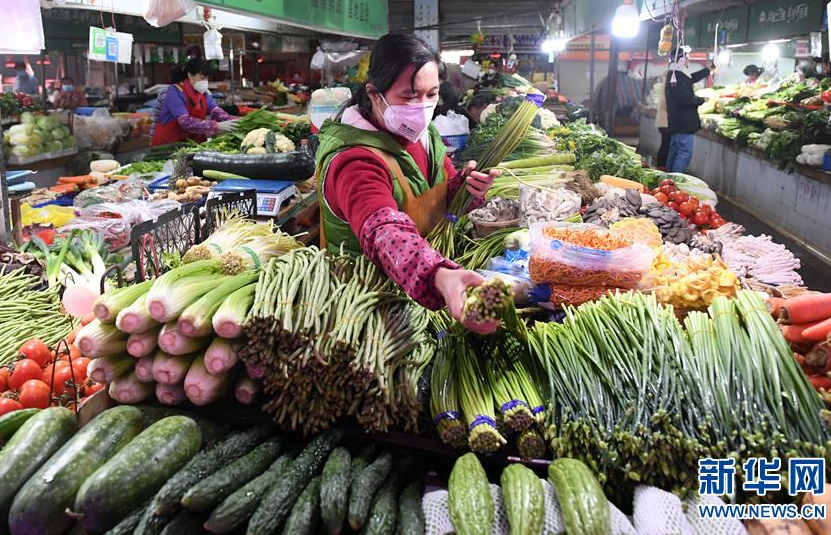